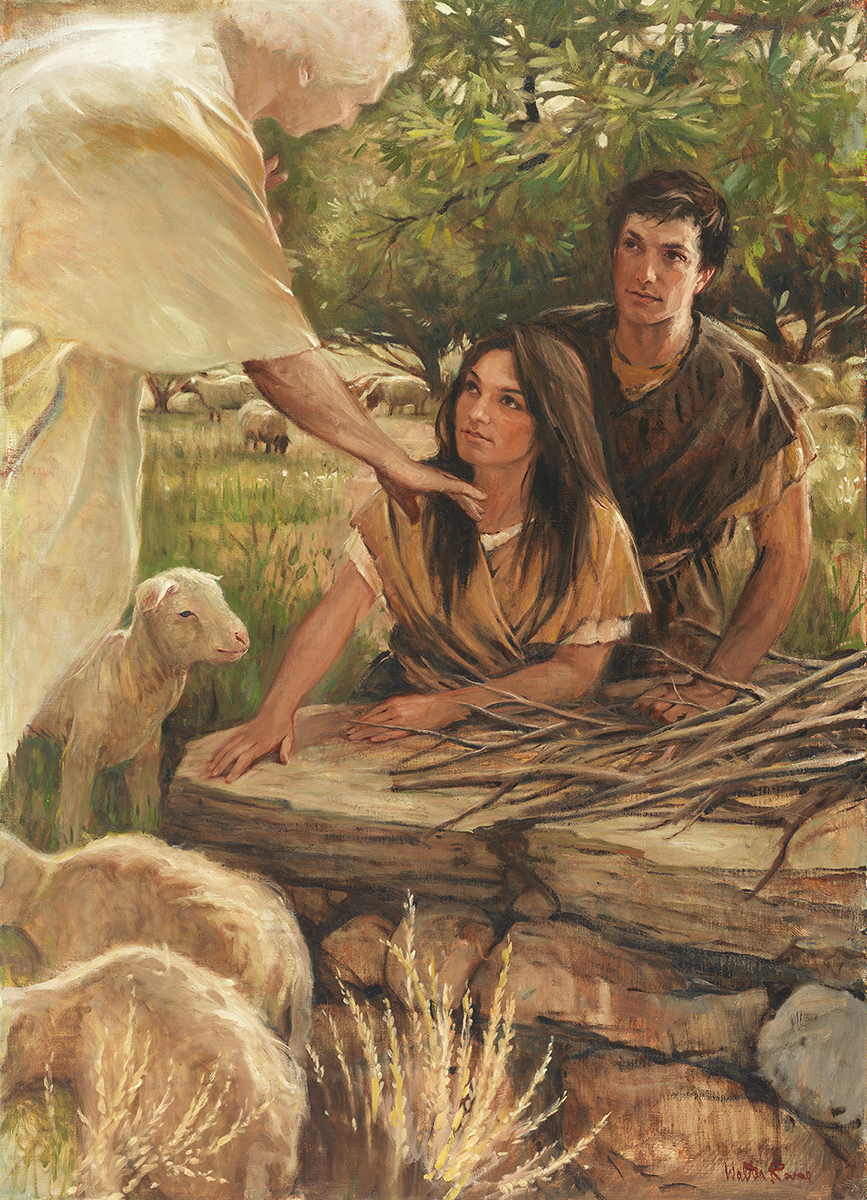 SEMINARY
Old Testament
LESSON 102
1 Chronicles; 2 Chronicles
1 Chronicles
“The lineage and history from Adam to King David are given”
-12
1 Chronicles 16:7
7 ¶ Then on that day David delivered first this psalm to thank the Lord into the hand of Asaph and his brethren.
8 Give thanks unto the Lord, call upon his name, make known his deeds among the people.
9 Sing unto him, sing psalms unto him, talk ye of all his wondrous works.
10 Glory ye in his holy name: let the heart of them rejoice that seek the Lord.
11 Seek the Lord and his strength, seek his face continually.
12 Remember his marvellous works that he hath done, his wonders, and the judgments of his mouth;
2 Chronicles
“A brief history from King Solomon to the Persian Empire is chronicled”
What gift did Solomon request of the Lord when he became king of Israel?
Wisdom and knowledge.
What happened to the United Kingdom of Israel after Solomon died?
It was divided Ten of the tribes formed the Northern Kingdom, called Israel. The tribes of Judah and Benjamin formed the Southern Kingdom, called Judah.
What happened to the Northern Kingdom of Israel when the people became wicked?
They were conquered and carried away into captivity in about 721 BC.
2 Chronicles 36:14-15
14 ¶ Moreover all the chief of the priests, and the people, transgressed very much after all the abominations of the heathen; and polluted the house of the Lord which he had hallowed in Jerusalem.
15 And the Lord God of their fathers sent to them by his messengers, rising up betimes, and sending; because he had compassion on his people, and on his dwelling place:
Why does the Lord send prophets to warn us of sin in our day?
Because of the Lord’s compassion for us, He sends prophets to warn us of the consequences of sin.
How can the prophets’ warnings about the consequences of sin help us understand the Lord’s compassion for us?
2 Chronicles 36:16-20
16 But they mocked the messengers of God, and despised his words, and misused his prophets, until the wrath of the Lord arose against his people, till there was no remedy.
17 Therefore he brought upon them the king of the Chaldees, who slew their young men with the sword in the house of their sanctuary, and had no compassion upon young man or maiden, old man, or him that stooped for age: he gave them all into his hand.
18 And all the vessels of the house of God, great and small, and the treasures of the house of the Lord, and the treasures of the king, and of his princes; all these he brought to Babylon.
19 And they burnt the house of God, and brake down the wall of Jerusalem, and burnt all the palaces thereof with fire, and destroyed all the goodly vessels thereof.
20 And them that had escaped from the sword carried he away to Babylon; where they were servants to him and his sons until the reign of the kingdom of Persia:
How did the people in the Southern Kingdom treat the prophets?
What happened to them because they rejected the prophets?
What principle can we learn from their experience?
Those who reject the words of the prophets will eventually experience the judgments of God.
What happened to Lehi during this time?
What happened to most of the Jews in Jerusalem who were not killed?
What have you learned today about the order of the books in the latter part of the Old Testament?
How might it be helpful as you study these books to understand when and where these prophets lived?
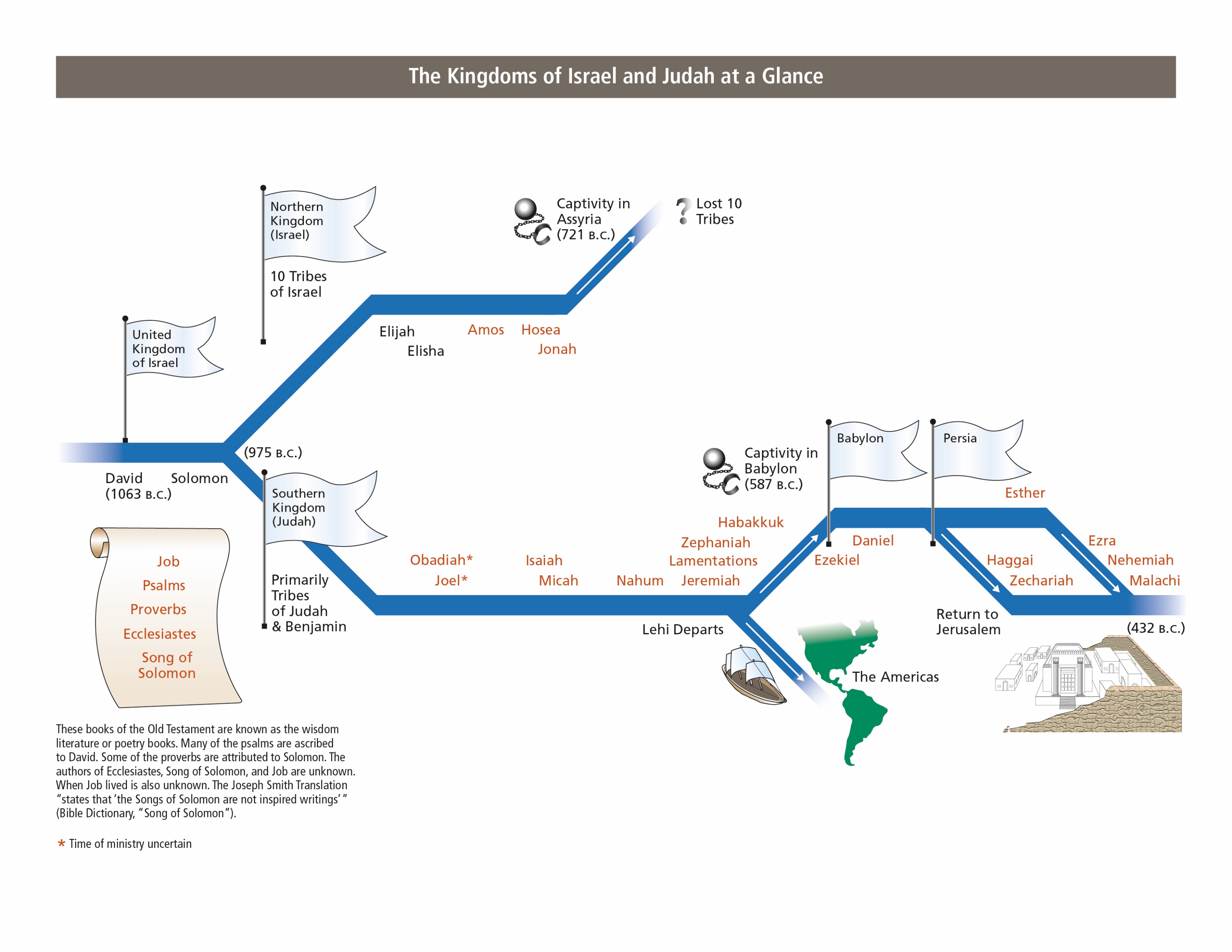